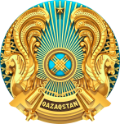 МИНИСТЕРСТВО ЭКОЛОГИИ, ГЕОЛОГИИ И ПРИРОДНЫХ РЕСУРСОВ РЕСПУБЛИКИ КАЗАХСТАН
О новых подходах в системе переработки и утилизации отходов в рамках проекта Экологического кодекса Республики Казахстан
АКТОБЕ
2020 г.
1
ЭКОЛОГИЧЕСКАЯ РЕФОРМА  		ПРИНЯТИЕ НОВОГО ЭКОЛОГИЧЕСКОГО КОДЕКСА
Экологический кодекс – новый документ,  разработанный на основе подходов стран-членов ОЭСР:
Внедрение предприятиями  наилучших доступных технологий
Внедрение механизма энергетическо  утилизации отходов с получением  электрической энергии
Взаимодействие с общественностью  при принятии решений
Ужесточение государственного  экологического контроля
2
ВНЕДРЕНИЕ НАИЛУЧШИХ ДОСТУПНЫХ ТЕХНОЛОГИЙ (НДТ)
С 2025 года вводится механизм наилучших доступных технологий
Пример 1
в течении 10 лет
Пример 2
с 2025 года
Справочно: В ЕС в результате внедрения НДТ в части технологий очистки выбросов в атмосферу было сокращено NO2 на 69%, SO2 на 94%, а также пыль/твердые частицы на 94%. 
Снижение загрязнения воздуха является долгосрочной системной мерой (опыт ЕС – 15 лет)
3
МИНИСТЕРСТВО ЭКОЛОГИИ, ГЕОЛОГИИ И ПРИРОДНЫХ РЕСУРСОВ РЕСПУБЛИКИ КАЗАХСТАН
РЕАЛИЗАЦИЯ ЭКОЛОГИЧЕСКОГО ПРИНЦИПА «ЗАГРЯЗНИТЕЛЬ ПЛАТИТ И ИСПРАВЛЯЕТ»
«Загрязнитель платит»
ВОССТАНОВИТЕЛЬНАЯ ФУНКЦИЯ
ПРЕВЕНТИВНАЯ ФУНКЦИЯ
загрязнитель должен быть заинтересован в снижении загрязнения, поскольку экологические штрафы очень высоки.
загрязнитель должен нести затраты на очистку от уже нанесенного ущерба.
Механизмы реализации принципа «загрязнитель платит»
4
МИНИСТЕРСТВО ЭКОЛОГИИ, ГЕОЛОГИИ И ПРИРОДНЫХ РЕСУРСОВ РЕСПУБЛИКИ КАЗАХСТАН
НОВЫЕ ПОДХОДЫ ОЦЕНКИ ВОЗДЕЙСТВИЯ НА ОКРУЖАЮЩУЮ СРЕДУ (ОВОС)
НОВАЯ РЕДАКЦИЯ ЭК
ДЕЙСТВУЮЩАЯ РЕДАКЦИЯ ЭК
I
ОВОС охвачены объекты I категории ~ 2,6 тыс предприятий
2,2 тыс. предприятий (объекты производства металлургии, строит. мат. и др. малой мощности) – СКРИНИНГ
II
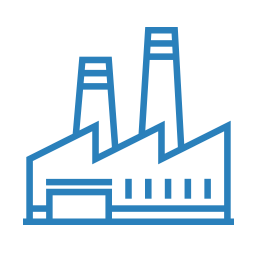 ОВОС охвачены объекты I-IV категории 
~ 19 тыс. предприятий
3,5 тыс. предприятий (объекты производства бытовой химии, полиуретана и т.д.) -  Уведомительный порядок
III
IV
10,7 тыс. предприятий (объекты общественного питания и т.д.) – освобождается  от ОВОС
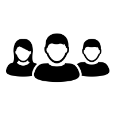 Участиях общественности осуществляется единожды
Участие общественности в каждой из 4 стадий
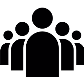 1
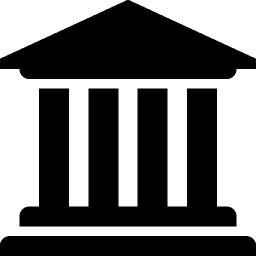 Институт коллегиального рассмотрения ОВОС
1
2
3
4
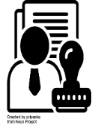 Заключение выдается уполномоченным органом
Стадия послепроектного анализа
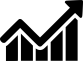 5
МИНИСТЕРСТВО ЭКОЛОГИИ, ГЕОЛОГИИ И ПРИРОДНЫХ РЕСУРСОВ РЕСПУБЛИКИ КАЗАХСТАН
ПЛАТА ЗА ЭМИССИИ И ЦЕЛЕВОЕ РАСХОДОВАНИЕ СРЕДСТВ НА ПРИРОДООХРАННЫЕ МЕРОПРИЯТИЯ
ДЕЙСТВУЮЩАЯ ПРАКТИКА
РЕФОРМА
Законопроектом предусмотрено расходование поступающей платы за эмиссии в окружающую среду на природоохранные мероприятия в размере 100% от поступлений платы
6
МИНИСТЕРСТВО ЭКОЛОГИИ, ГЕОЛОГИИ И ПРИРОДНЫХ РЕСУРСОВ РЕСПУБЛИКИ КАЗАХСТАН
СОВЕРШЕНСТВОВАНИЕ МЕХАНИЗМОВ ГОСУДАРСТВЕННОГО КОНТРОЛЯ
НЕЗАМЕДЛИТЕЛЬНОЕ РЕАГИРОВАНИЕ НА НАРУШЕНИЯ
ПРЕДЛАГАЕМЫЙ МЕХАНИЗМ
ТЕКУЩИЙ МЕХАНИЗМ
В тот же день
В тот же день
Жалоба
Жалоба через СМИ
Уведомление субъекта контроля за сутки до проверки
1-2 дня
В тот же день
Проверка 
(отбор проб выброса, сброса)
1 день
Регистрация акта о назначении в прокуратуре
На следующий день
Вручение акта о назначении (руководителю или представителю)
1-3 дня
Регистрация акта о назначении
Проверка начинается по истечении 3-6 дней
Проверка начинается в тот же день
Причина внедрения механизма
Потеря времени и неактуальность проведения лабораторных исследований (3-5 дней);
Несвоевременное реагирование и пресечение экологических нарушений.
Примеры
по факту загрязнения оз. Алаколь проверка назначена по истечении 5 дней
по факту гибели рыб в р. Жайык в отношении «АтырауСуАрнасы» проверка назначена по истечении 11 дней
7
МИНИСТЕРСТВО ЭКОЛОГИИ, ГЕОЛОГИИ И ПРИРОДНЫХ РЕСУРСОВ РЕСПУБЛИКИ КАЗАХСТАН
ТЕКУЩАЯ СИТУАЦИЯ СФЕРЕ ОБРАЩЕНИЯ С ОТХОДАМИ
34% - доля переработки промышленных отходов
СКО
18,5%
14,9% - доля переработки ТБО
10,78%
Павлодарская
26,8%
Акмолинская
Костанайская
ЗКО
24,2%
15,00%
19,5%
33,1%
10,30%
3,02%
г. Нур-Султан
8,60%
3,44%
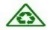 ВКО
15,92%
72,9%
Актюбинская
3,28%
Атырауская
10,7%
75,3%
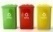 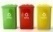 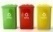 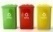 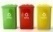 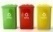 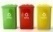 Карагандинская
10,00%
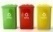 10,44%
41,6%
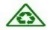 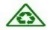 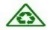 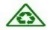 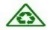 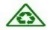 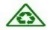 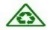 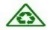 Алматинская
17,42%
39,2%
23,28%
Кызылординская
41,6%
Жамбылская
Мангистауская
19,9%
Туркестанская
10,78%
69,8%
0,37%
8,53%
г. Алматы
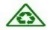 33,80%
39,2%
10,05%
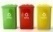 10,95%
г. Шымкент
4,1%
18.3%
- Выше среднего значения в РК
- Ниже среднего значения в РК
8
ДЕЙСТВУЮЩАЯ КАРТА СТИХИЙНЫХ СВАЛОК  НА ТЕРРИТОРИИ РЕСПУБЛИКИ КАЗАХСТАН
НЕСАНКЦИОНИРОВАННЫХ
СВАЛОК
9246
(по состоянию на 2019 г.)
9
ВНЕДРЕНИЕ РЕГУЛЯТОРНЫХ ИНСТРУМЕНТОВ В ДЕЯТЕЛЬНОСТИ ПО ОБРАЩЕНИЮ С ОТХОДАМИ
РЕГУЛИРОВАНИЕ ДЕЯТЕЛЬНОСТИ ПО             ОБРАЩЕНИЮ С ОТХОДАМИ
лицензирование 
- на восстановление и удаление опасных отходов
уведомление – 
на сбор и вывоз отходов
ПРИЧИНЫ НЕОБХОДИМОСТИ ВНЕДРЕНИЯ РЕГУЛЯТОРНЫХ ИНСТРУМЕНТОВ:
наличие фактов нарушений при обращении с отходами (несанкционированные места размещения отходов, незаконное захоронение опасных отходов без предварительного обезвреживания);
отсутствие механизмов контроля и регулирования данной сферы.
10
МИНИСТЕРСТВО ЭКОЛОГИИ, ГЕОЛОГИИ И ПРИРОДНЫХ РЕСУРСОВ РЕСПУБЛИКИ КАЗАХСТАН
ИЕРАРХИЯ ОТХОДОВ
Иерархия отходов предусматривает поэтапное обращение с отходами. 
Поэтапное обращение подразумевает последовательность мероприятий, направленных на предотвращение образования, повторное использование, переработку, утилизацию отходов. 
Только пройдя все эти этапы отходы будут направлены на захоронение
11
МИНИСТЕРСТВО ЭКОЛОГИИ, ГЕОЛОГИИ И ПРИРОДНЫХ РЕСУРСОВ РЕСПУБЛИКИ КАЗАХСТАН
КЛАССИФИКАТОР ОТХОДОВ
ПРОБЛЕМЫ И ПУТИ РЕШЕНИЯ
Недостатком действующего классификатора отходов является возможность интерпретации в кодировке одного и того же отхода по-разному. 
Новый классификатор отходов, основанный на европейском каталоге отходов, предлагает отойти от уровней опасности отходов, а также классифицировать не только опасные, но и неопасные отходы.
ПРЕИМУЩЕСТВА ЕВРОПЕЙСКОГО КАТАЛОГА ОТХОДОВ
Возможность оценки содержания опасных веществ в классифицируемых отходах
Группирование отходов по признаку идентичности свойств, видов деятельности или процессов
Простота и удобство в классификации за счет маркировки опасных отходов «звездочкой»
Принципиальное деление отходов на «опасные» и «не опасные» (без уровней опасности)
12
МИНИСТЕРСТВО ЭКОЛОГИИ, ГЕОЛОГИИ И ПРИРОДНЫХ РЕСУРСОВ РЕСПУБЛИКИ КАЗАХСТАН
ЭНЕРГЕТИЧЕСКАЯ УТИЛИЗАЦИЯ ОТХОДОВ
«Waste to Energy»
Сжигание отходов с последующим получением электроэнергии по  аналогии с ВИЭ (Директивы Европейского парламента и Совета  Европейского Союза 2010/75/ЕС «О промышленных выбросах»,  91/689/ЕС «Об опасных отходах», 2008/98/EC «Об отходах»)
НЕОБХОДИМЫЕ ДЕЙСТВИЯ АКИМАТА
Вена, Австрия
Предоставить земельный участок для строительства объектов по  энергетической утилизации;
Подвести коммуникации (обеспечить электроэнергией, водой,  отведением сточных вод);
Обеспечить гарантированную загрузку отходами, подлежащими  энергетической утилизации на срок не менее 15 лет.
Осака, Япония
13
СПАСИБО ЗА ВНИМАНИЕ !